UE 2.8 S3Comprendre un bilan sanguin
Aurélie SCHAEFFER	
Promotion 2022-2025
Année 2023-2024
Objectifs
Savoir remplir une demande d’examen sanguin
Savoir comprendre les résultats obtenus
Savoir repérer les valeurs critiques
Savoir faire le lien entre les résultats et les pathologies
Présentation du matériel de prélèvement

Déroulement du soin

Règles de bonnes pratiques
Rappels
Le matériel de prélèvement
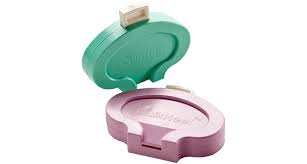 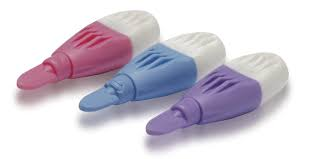 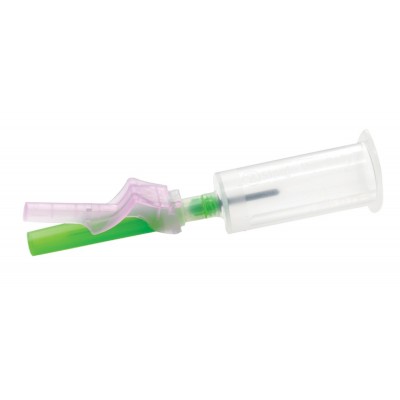 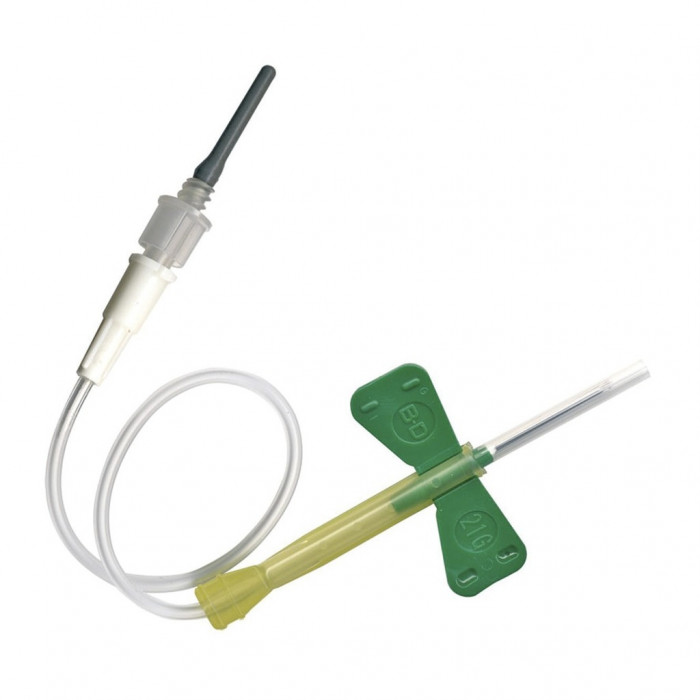 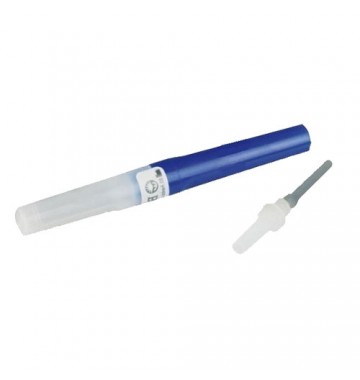 Adaptateur luer-lock
Ailette de prélèvement
Lancettes de prélèvement
Aiguille sécurisée
Le matériel de prélèvement
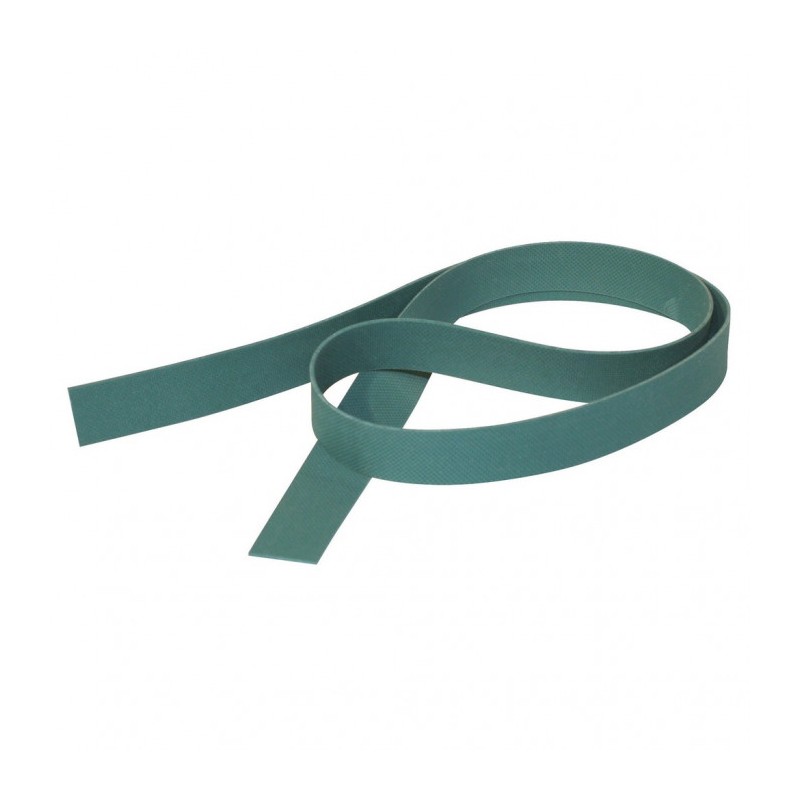 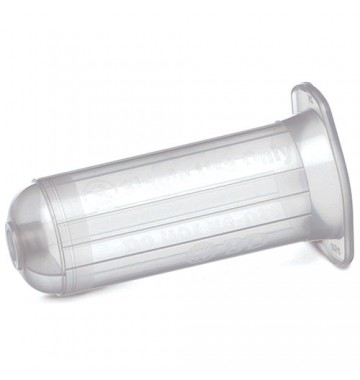 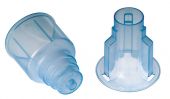 Corps de prélèvement
Garrot
Le matériel de prélèvement
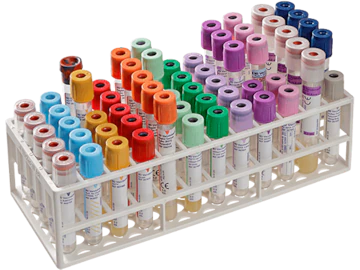 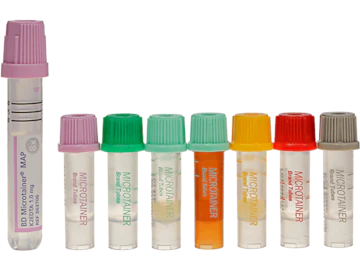 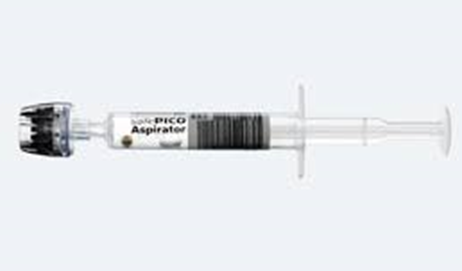 Seringue pour gaz du sang
Tubes de prélèvements en microméthodes
Tubes de prélèvement
Le matériel de prélèvement
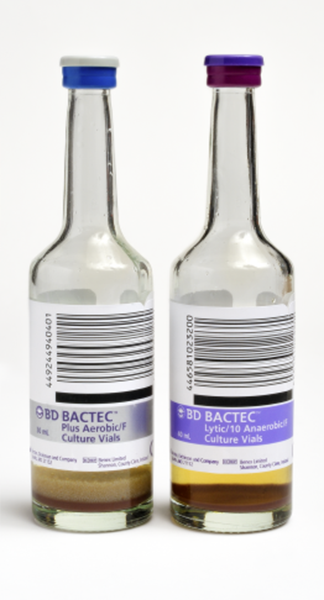 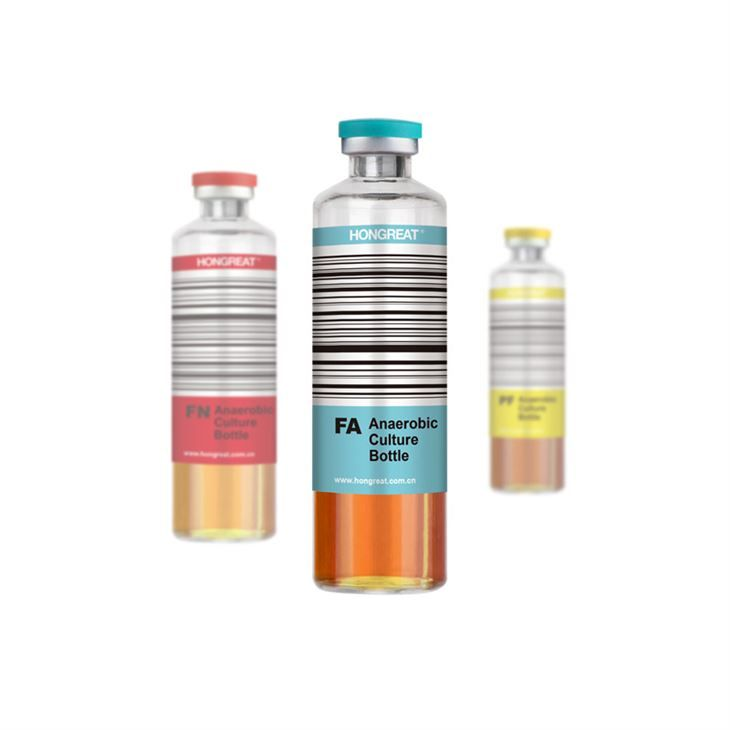 Flacons d’hémocultures
L’ordre de prélèvement
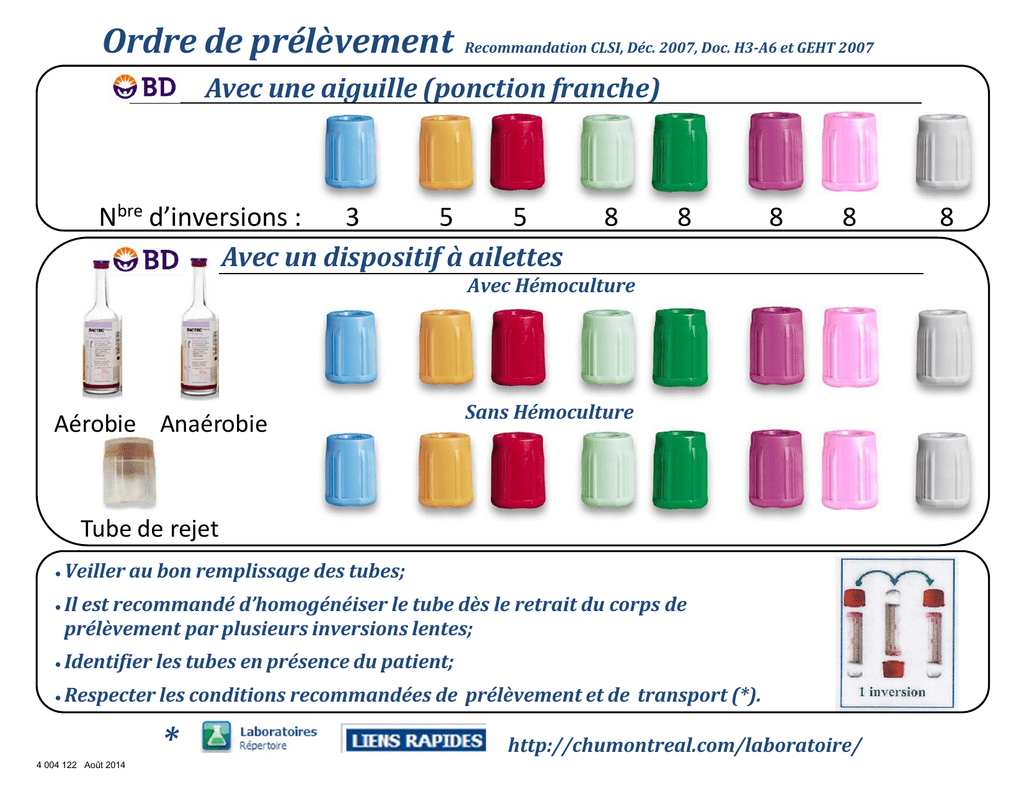 Les niveaux de remplissage
Les notions essentielles
Identitovigilance 
Vérifier la prescription
Contrôler l’identité du patient
Renseigner correctement les demandes d’examen

Matériovogilance
S’assurer que le matériel utilisé soit conforme et adapté au soin à réaliser (péremption, aspect général, matériel prévu pour le soin souhaité)
Les notions essentielles
Informer le patient du soin à réaliser
Réaliser le soin en respectant les règles d’hygiène et d’asepsie.
Respecter l’ordre de prélèvement des tubes
Respecter le niveau de remplissage des tubes
Si possible ne pas dépasser 1 minute de garrot
Acheminer le plus rapidement possible les tubes au laboratoire
Les notions essentielles
Tracer le soin réalisé dans le dossier de soin
Se tenir informé des résultats d’examen
Repérer les anomalies
Informer le médecin des résultats obtenus (immédiatement lors de la présence de valeurs critiques)
Contre-indications
Prélever sur le bras opposé à la perfusion
Ne pas prélever, sauf absolue nécessité et accord strict et documenté (médecin et patient)
Sur le bras porteur d’une fistule artério-veineuse, 
Un membre situé du côté d’un curage ganglionnaire axillaire
Un membre invalide (hémiplégie)
Un membre accidenté, œdématié ou présentant des lésions cutanées
Les différents bilans
Les différents bilans
Bilan anémie : NFS, ferritine, CST, B9, B12, réticulocytes
Bilan martial : Fer, ferritine, CST
Bilan d’inflammation : CRP, VS
Bilan lipidique (EAL = exploration anomalie lipidique) : HDL, LDL , cholestérol total, triglycérides
Bilan infectieux : NFS, CRP, VS, Ig A G M
Gazométrie sanguine
Les différents bilans
Bilan cardiaque : transaminases, CPK, troponine
Bilan rénal : Iono, Urée, créatinine, clairance de la créatinine (DFG)
Bilan hépatique : Bilirubine, transaminases, GGT, phosphatase alcaline, fibrinogènes
Bilan pancréatique : amylase, lipase, insuline, glucagon
Bilan thyroïdien : TSH, T3, T4
Numération Formule Sanguine (NFS)
La NFS (ou hémogramme) est l’analyse quantitative (numération globulaire) et qualitative (formule leucocytaire) des éléments figurés du sang.

Les valeurs de références peuvent varier en fonction de l’origine géographique, du sexe, de l'âge des individus et des techniques d’analyse utilisées par le laboratoires
L’expression de valeurs de référence est préférable à celles de valeurs usuelles/normales ou de norme
Numération Formule Sanguine (NFS)
Les érythrocytes/hématies, qui transportent l’oxygène
L’hémoglobine, une protéine des érythrocytes qui sert à fixer l’oxygène sur les hématies
L’hématocrite, mesure de la portion du sang occupée par les cellules (globules rouges, globules blancs et plaquettes).
Les leucocytes, qui combattent les infections. Il existe cinq grands types de globules blancs. La NFS mesure le nombre total de globules blancs dans votre sang. 
Les plaquettes, qui participent à l’hémostase
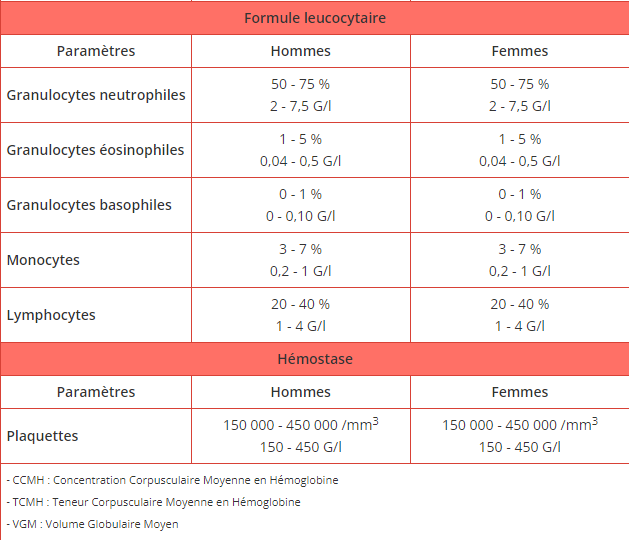 Numération Formule Sanguine (NFS): interprétation
Erythrocytes
Numération Formule Sanguine (NFS): interprétation
Hémoglobine



Hématocrite
Numération Formule Sanguine (NFS): interprétation
Réticulocytes
Numération Formule Sanguine (NFS): interprétation
Leucocytes
Numération Formule Sanguine (NFS): interprétation
Granulocytes neutrophiles
Numération Formule Sanguine (NFS): interprétation
Granulocytes éosinophiles
Numération Formule Sanguine (NFS): interprétation
Granulocytes basophiles
Numération Formule Sanguine (NFS): interprétation
Monocytes
Numération Formule Sanguine (NFS): interprétation
Lymphocytes
Numération Formule Sanguine (NFS): interprétation
Plaquettes (interviennent dans la formation du clou plaquettaire)
L’Hémostase
La coagulation sanguine est un phénomène qui aboutit à la solidification du sang et la formation d’un caillot empêchant l’hémorragie.
Le bilan d’hémostase permet de rechercher d’éventuelles anomalies dans la cascade de coagulation.
Les principaux dosages sont le TCA, le TP (INR), le fibrinogène et les plaquettes
L’Hémostase
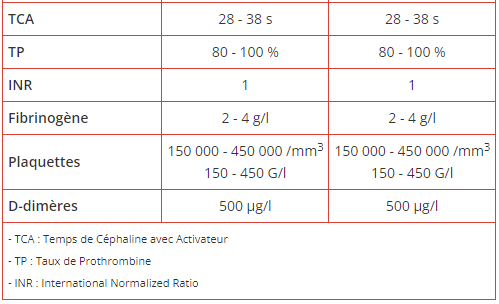 L’Hémostase : interprétation
TCA (temps de céphaline avec activateur)
Intérêt : 
Évaluer la coagulation sanguine par les facteurs de coagulation, hormis le facteur VII
Surveillance d’un traitement par héparine : 1,5 à 3 fois celui du témoin pour un bon équilibre
Dépister un risque hémorragique (allongement du TAC)

Augmentation du TCA
Atteinte hépatique
Coagulation intravasculaire disséminée (CIVD)
Déficit en facteurs de coagulation 
Présence d’un anticoagulant circulant
L’Hémostase : interprétation
TP (taux de prothrombine) ou temps de Quick
Intérêt 
Surveillance d’un patient sous AVK
Dépister un risque hémorragique
Diminution du TP
Carence en vitamine K
Insuffisance hépatocellulaire
CIVD
Présence d’un anticoagulant circulant

INR
Expression du résultat du TP
L’Hémostase : interprétation
INR
Expression du résultat du TP
Patient sans traitement => INR = 1
Patient sous traitement => INR > 2 = sous dosage
                                       	   INR compris entre 2 et 3 = norme pour une prévention de la TVP
	                			   INR compris en 3 et 4,5 = norme pour patient porteur de valve ou post greffe ou à très haut risque de TVP
	                  		   INR < 5 = surdosage, risque hémorragique
L’Hémostase : interprétation
Fibrinogène (facteur I)
Intérêt 
Dépister un trouble de la coagulation sanguine et de la fonction hépatique
Son augmentation démontre un risque de formation d’un thrombus, sa diminution une insuffisance hépatique
Augmentation 
Maladies infectieuses
Insuffisance hépatique
Traumatismes
Brûlures étendues
Infarctus du myocarde
Fibrinolyse
CIVD
L’Hémostase : interprétation
D-dimères
Les D-dimères sont des produits de dégradation spécifique de la fibrine. L’élévation du taux témoigne d’une fibrinolyse excessive

Augmentation
Thrombose veineuse profonde
CIVD
Biochimie : électrolytes (Ionogramme)
Biochimie : électrolytes (Ionogramme)
Sodium = natrémie
indiqué dans la suspicion de déshydratation et affections rénales, digestives et hormonales
Biochimie : électrolytes (Ionogramme)
Potassium = Kaliémie
Biochimie : électrolytes (Ionogramme)
Bicarbonates 
Réserves alcalines, permet de dépister un déséquilibre en ions H+
Biochimie : électrolytes (Ionogramme)
Fer = sidérémie 
Intervient dans l’érythropoïèse
Biochimie : les protéines
Biochimie : les protéines
Protéines = protidémie forment la masse essentielle du cytoplasme des cellules et du plasma sanguin
Biochimie : les protéines
Albumine protéine synthétisée par le foie, représente 55% des protéines plasmatiques
Biochimie : les protéines
Urée déchet azoté provenant de la dégradation des protéines par le foie
Biochimie : les protéines
Créatinine déchet azoté provenant de la dégradation de la créatine musculaire
Clairance de la Créatinine 
	Indicateurs de la fonction rénale

Bilirubine : permet d’objectiver un diagnostic d’ictère
Troponine : marqueur cardiaque permettant de diagnostiquer un infarctus du myocarde
Biochimie : les protéines
CRP marqueur d’inflammation 
	Norme < 5

Ferritine protéine hépatique intervenant dans le stockage du fer
Biochimie : les protéines
Hémoglobine glyquée 
Hba1c : indiqué dans la surveillance du diabète sur le long terme
Norme : 4 à 6%
Cible pour un patient diabétique => entre 6,5% et 7,5%
La biochimie - Les Hormones Thyroïdiennes
TSH / T3 / T4 : bilan thyroïdien 
La TSH stimule la sécrétion d’hormone
Norme : TSH 0.3 à 5 mUI/L
Biochimie : les enzymes
Biochimie : les enzymes
Transaminases = ASAT ALAT
L’augmentation des transaminases reflète une lésion cellulaire, en particulier au niveau hépatique, cardiaque, rénal ou musculaire
Élévation ALAT > ASAT = cytolyse hépatique
Hépatite
Obstruction veineuse hépatique
Stéatose hépatique
Élévation ASAT > ALAT = nécrose musculaire et/ou cardiaque
Infarctus du myocarde
Myocardite
Effort musculaire intense
Rhabdomyolyse
Hématome
Biochimie : les enzymes
Phosphatase alcaline = PAL
Si augmentation : grossesse (augmentation physiologique), maladie osseuse, cholestase hépatique (diminution de la production de la bile), hépatites
Gamma GT
Si augmentation : cirrhoses, hépatite, cancer, consommation de certains médicaments, consommation d’alcool
Biochimie : les enzymes
Lipase   Enzyme pancréatique qui hydrolyse les graisses alimentaires
A associé avec le dosage de l’amylase
Si augmentation => pancréatite aigüe+++, éthylisme chronique, ulcère perforée du pancréas, cancer du pancréas. 
Si diminution => pancréatite chronique, post-pancréatectomie

Amylase  Enzyme pancréatique et salivaire  qui hydrolyse l’amidon et le glycogène
Biochimie : les enzymes
Créatine phosphokinase = CPK
Enzyme libéré lors de la nécrose cellulaire (en urgence lors d’une suspicion d’infarctus du myocarde)
Augmentation dans les 3 à 8 heures suivant une douleur thoracique => infarctus du myocarde
Biochimie : lipides
Biochimie : lipides
Cholestérol total précurseur des acides biliaires, des hormones stéroïdes et de la vit D3
Biochimie : lipides
Biochimie : lipides
Triglycérides : stockés dans le tissus adipeux, réserve d’énergie pour l’organisme
Les gaz du sang
Examen à réaliser en air ambiant (AA)
O2 : précisez le débit d’O2 lors de la réalisation du prélèvement si patient  sous oxygénothérapie
HBCO : Carboxyhémoglobine => recherché en cas d’intoxication au monoxyde de carbone (CO) 
Permet l’analyse de l’équilibre acido-basique et des lactates du sang artériel ou veineux
Les gaz du sang
Les gaz du sang
pH 
permet d’apprécier l’équilibre acido-basique
Les gaz du sang
pCO2 
Pression partielle du CO2 dans le sang
Permet d’apprécier la fonction respiratoire
Les gaz du sang
pO2 
Pression partielle du O2 dans le sang
Permet d’apprécier la fonction respiratoire : reflet de la quantité d’O2 transportée par le sang
Les gaz du sang
Lactates 
Produit de la fermentation du glucose par des bactéries et du catabolisme des mitochondries

Augmentation = acidose lactique 
     				      état de choc
Les différents bilans
Groupe / RAI
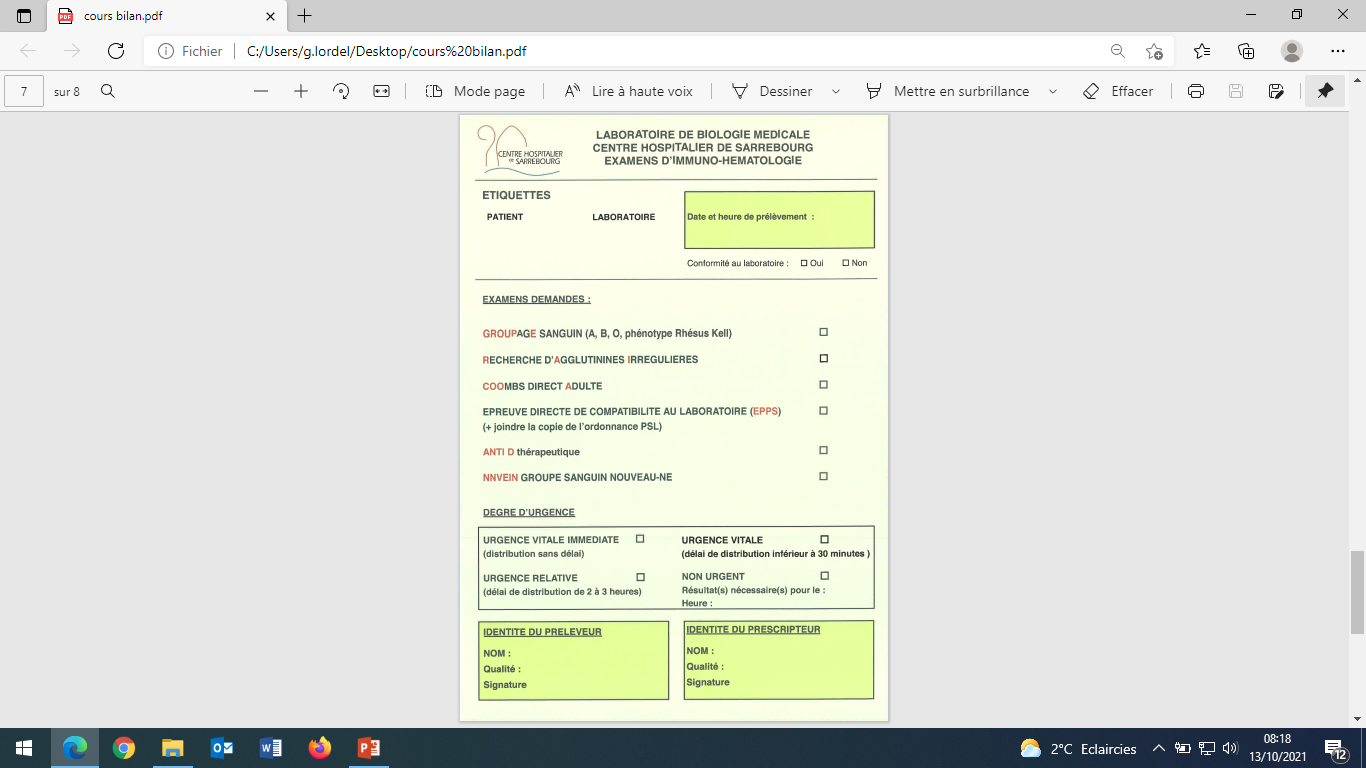 GROUPE + RAI
Détermination des groupes :
2 détermination nécessaires pour une carte de groupe.
1 détermination nécessaires si carte de groupe déjà existante sur la structure

RAI :
Attention à la validité des RAI
72h si le patient a eu une transfusion il y a plus de 21 jours et moins de 6 mois
21 jours si pas de transfusion ou antécédents obstétricaux dans les 6 derniers moi
Les différents bilans
Examens bactériologiques
Hémocultures
Suspicion de bactériémie
Spécifier le point de ponction
Renseigner la température du patient au moment du prélèvement
Tube aérobie en premier puis anaérobie 
Un train d’hémoculture = répéter les prélèvements sur des temps différents (cf protocoles / PM)
Examen Urinaire
Toujours après une petite toilette avec antiseptique (Dakin ou Amukine)
BU à réaliser en première intention
ECBU : à faire avant début ATB thérapie, si déjà en cours préciser l’ATB. Préciser le mode de prélèvement et les signes cliniques.
Prélèvements de selles
Coproculture
Gaiac
Stéatorrhée